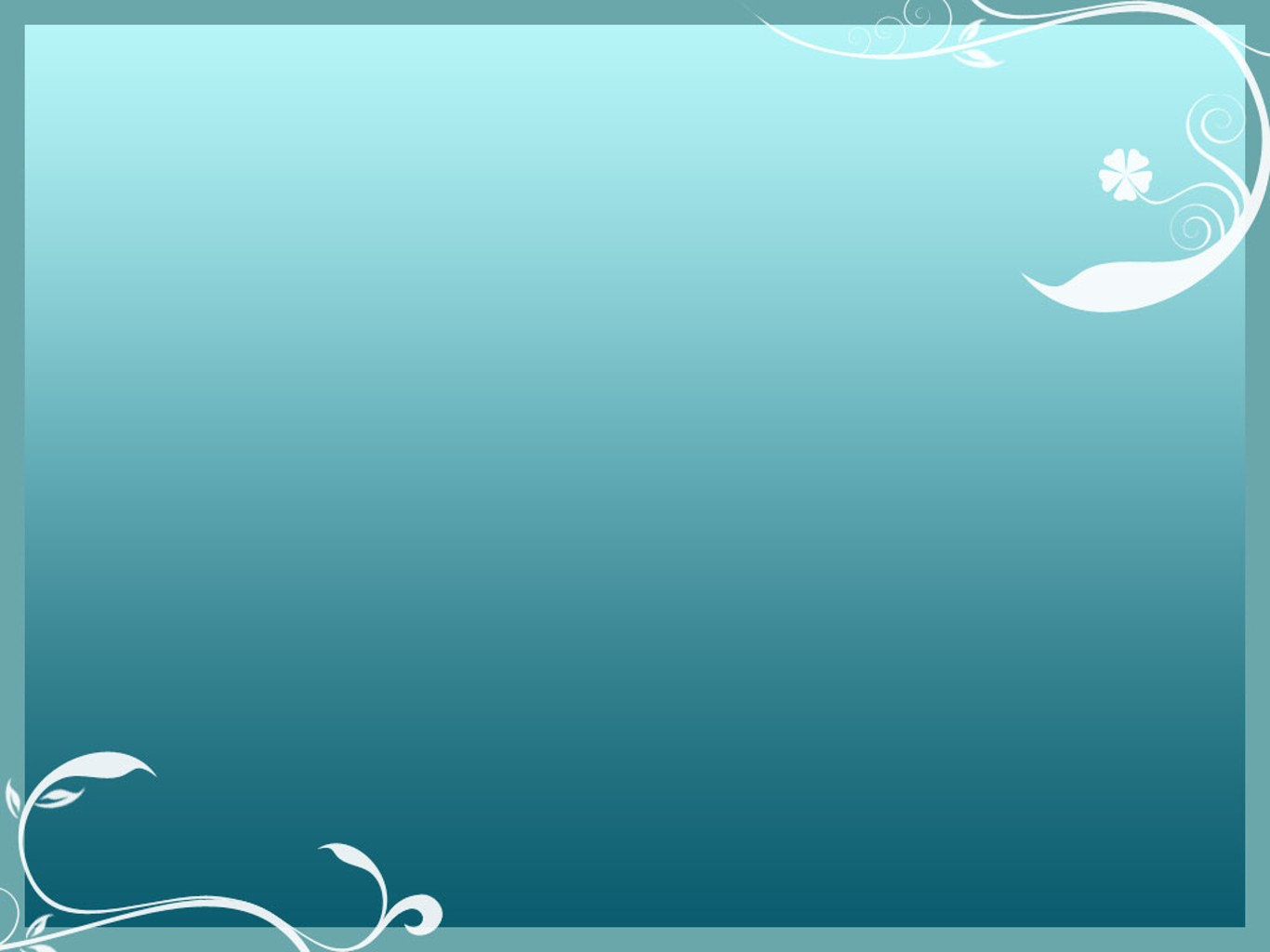 Мальтийская болонка
Мальтийская болонка (Richon Maltiase – англ. ) считается одной из самых древних декоративных пород. Первое появление собак, похожих на мальтийскую болонку, Дарвин датировал как 6 тысяч лет до нашей эры. Установлено, что такие собачки существовали в древних городах Египта, Рима и Греции. Во времена Фидия, жившего в 5 в. до н. э. эта порода была весьма популярна у знатных греков. Прямым подтверждением древнейшего происхождения мальтийской болонки служат факты нахождения статуэток этих собачек в египетских гробницах. Такие статуэтки были обнаружены археологами и в гробнице Рамсеса II. По одной из версий родиной этих собачек считается Центральное Средиземноморье, где их предки были известны еще во времена Римской Империи. Похожие упоминания о мальтийских болонках встречаются и у Аристотеля, а также у греческого историка и географа Страбона, которые тоже именовали их «мелетийскими песиками».
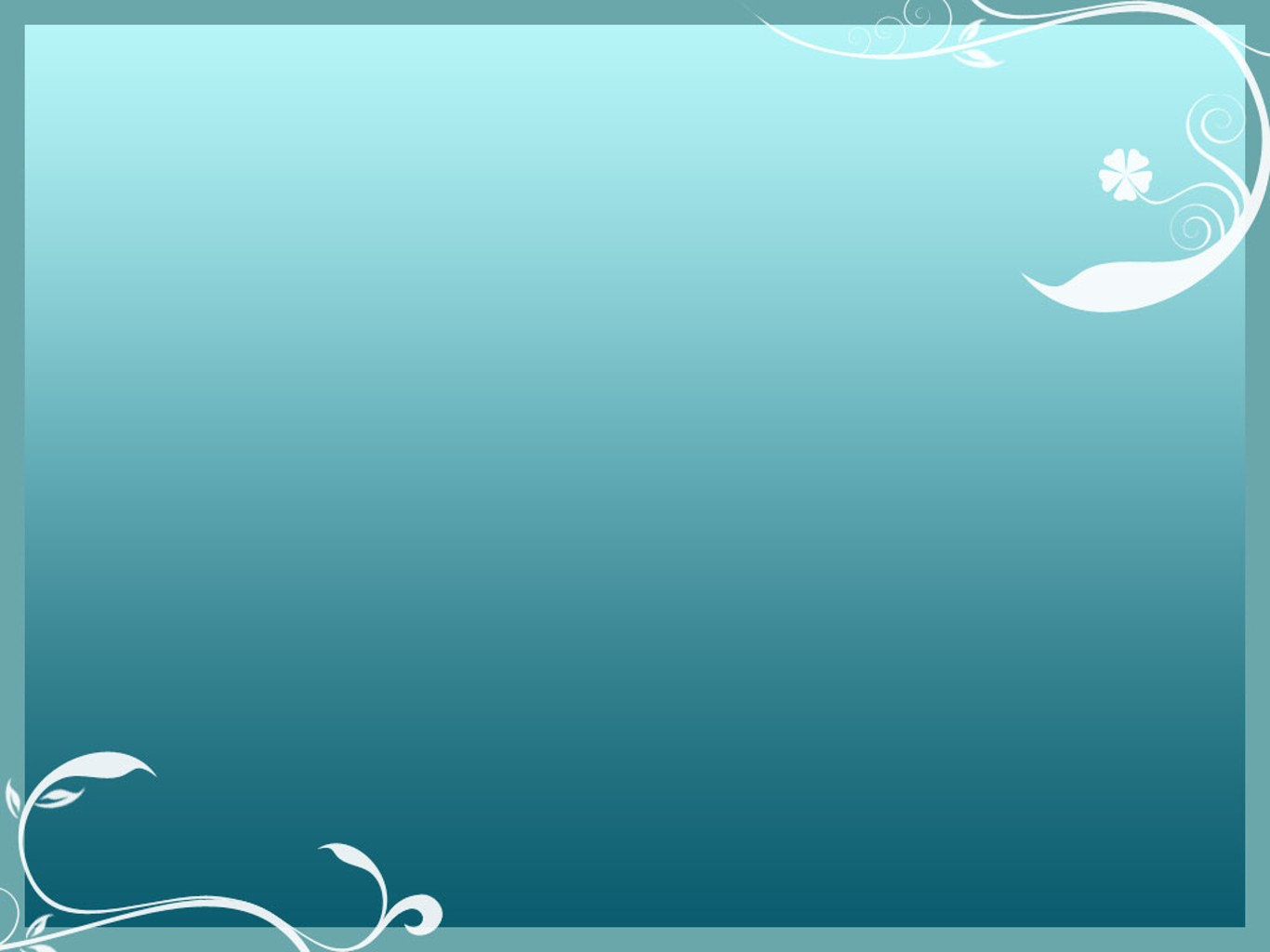 Йоркширский терьер
Родиной йоркширских терьеров являются два северных английских графства – собственно, Йоркшир и Ланкашир. Основным предком считается уотерсайдский терьер – небольшая полудлинношерстная собачка серо-голубого окраса, основной работой которой было истребление грызунов, а также сопровождение своих владельцев в путешествиях по воде – по каналам и рекам. Именно поэтому уотерсайдский терьер и получил свое название. В те времена крестьяне не могли держать больших собак – это было запрещено законом, так как считалось, что такие собаки помогают им браконьерствовать на землях знати. На своей родине использовался в качестве хорошего истребителя мелких грызунов в замках. Сегодня йоркширский терьер, как и многие другие породы, навсегда забыл о своем предназначении и спокойно живет в семьях в качестве домашнего любимца.
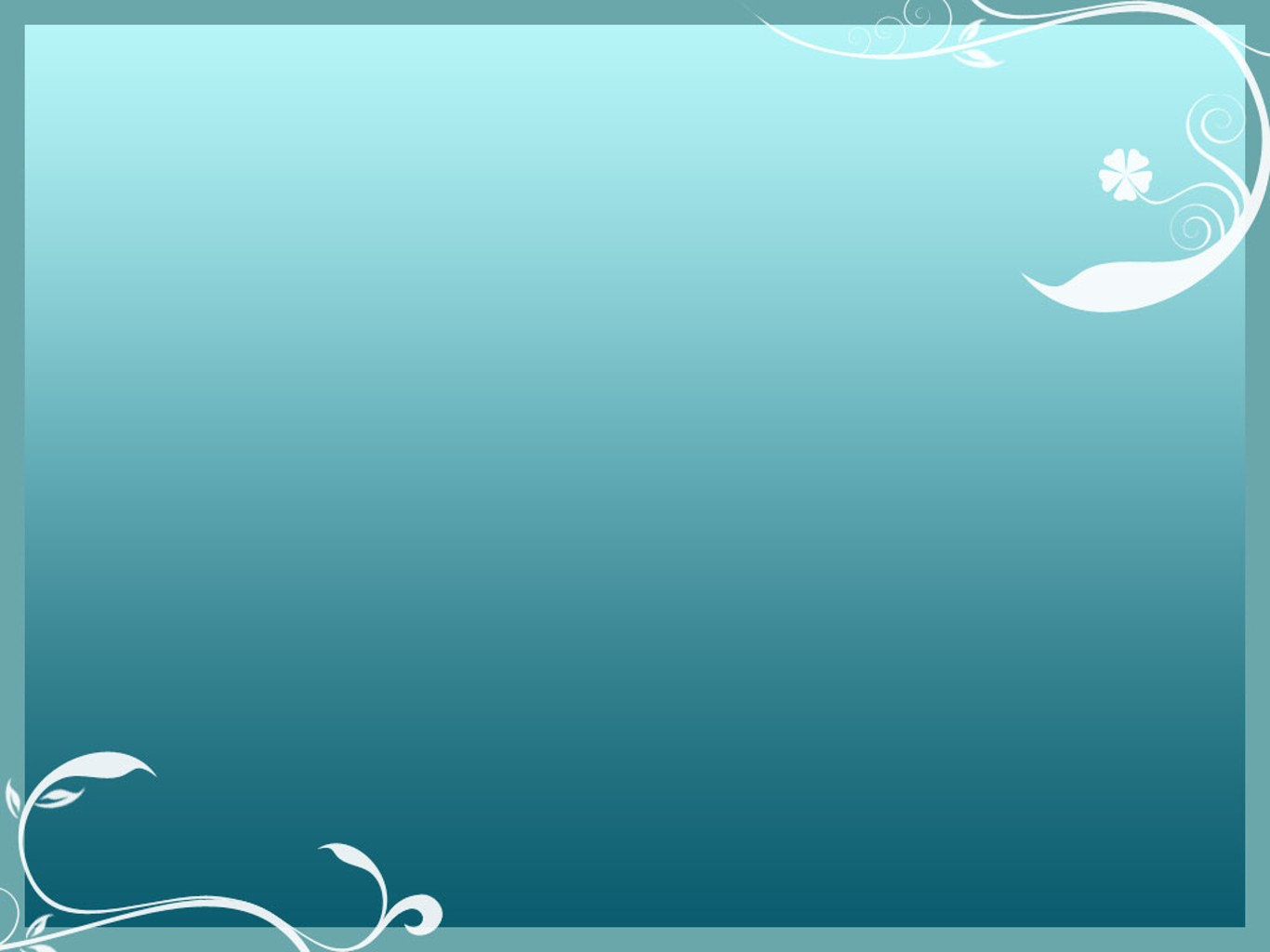 Померанский шпиц
Большую популярность порода завоевала в Германии. В начале 18 века собакой очень заинтересовались и начали работу над ее породой. Сначала шпиц считалась вовсе не декоративной собачкой, а рабочей породой. Именно в этот период и началась ее миниатюризация. За короткое время, путем тщательного отбора, шпицы изменились в массе, теперь они весят в три раза меньше, чем весили ранее. Тогда их вес достигал 14 кг. В 1870 году шпицы попадают в Англию, правления тогда вела королева Виктория, которая просто обожала таких собачек. Здесь работу над породой собаки доводят до конечного результата. Она приобретает более изысканный внешний вид.
Изначально шпицы были белые. Позже в моду вошли песочные и оранжевые окрасы. В 1915 году на выставки не допускались собаки такой породы, чей вес превышал 3,6 килограмма. После этого собака и получила свое название - Померанский шпиц. Позже шпицы попадают в Америку, где и получают довольно большую популярность.
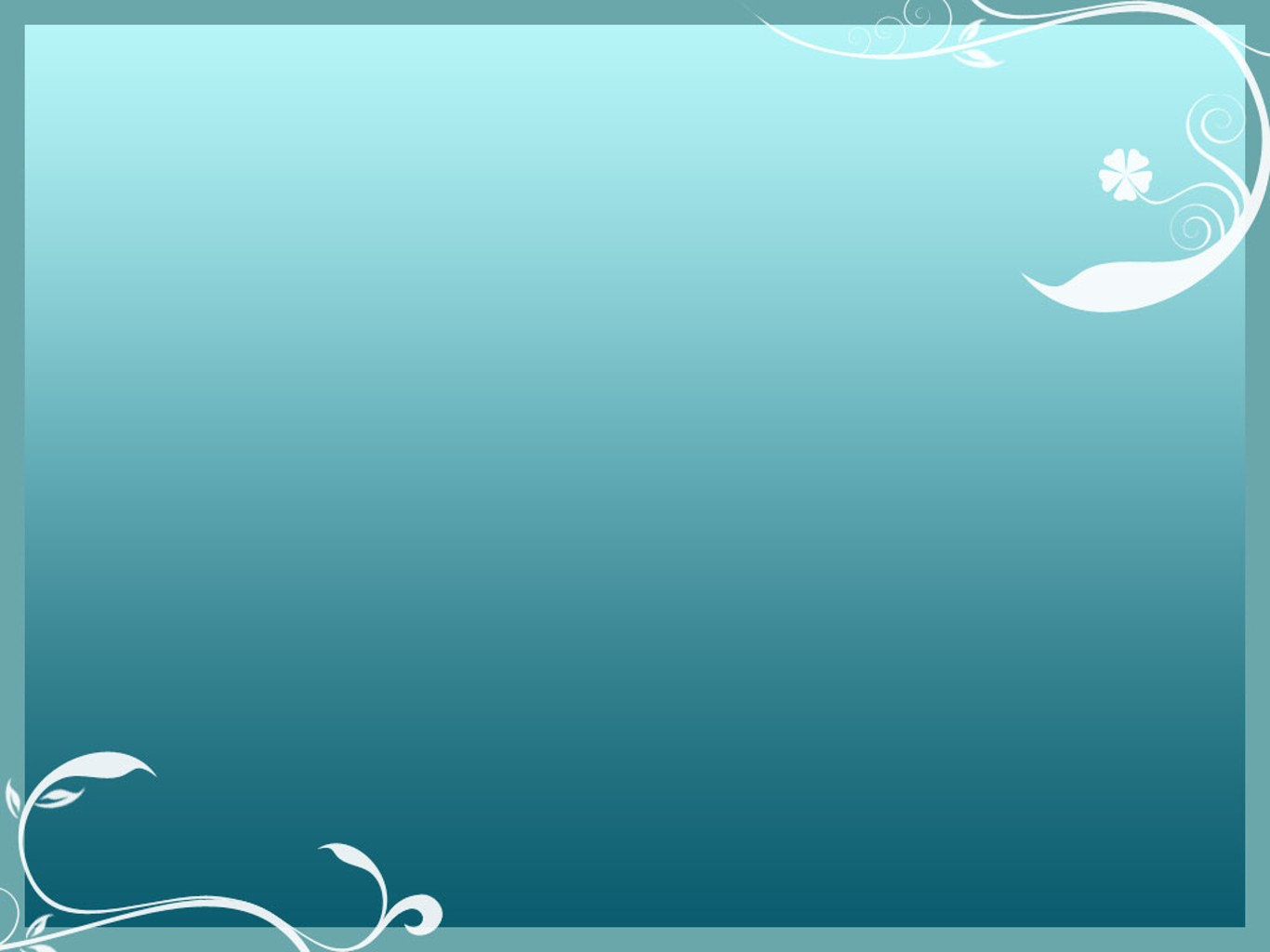 Карликовый пудель
Карликовый пудель – это порода которая относится к маленьким, декоративным собакам. Их содержание в квартире или небольшом доме является очень удобным и неприхотливым. Вывод такой породы длился на протяжении нескольких веков путем скрещивания собак-пастухов, собак-охотников, водяных собак, легавых и многих других.
Официальное подтверждение появлению новой породы было зарегистрировано в Швейцарии в 1840 году кинологом Паулом Шайтлином. Он официально заявил, что карликовые пудели, является совершенной породой. Но основываясь на исторических фактах можно встретить изображения с пуделем датированные 13 веком. Изначально порода была выведена для помощи охотника (доставать из воды отстрелянную дичь). В настоящее время карликовые пудели живут на каждом континенте нашей планеты.